New BETCs for Loan Activity 
FY 2020
Missy Williams
May 9, 2019
Schedule of Changes in Cash Balance Vs. the Statements of Changes in Cash Balance
Schedule of Changes in Cash Balance
For use in the Schedules of the General Fund – Schedule 2 

Statements of Changes in Cash Balance
For use in the U.S Financial Report – Budgetary Statements
Statements of Changes in Cash Balance from Budget and Other Activities
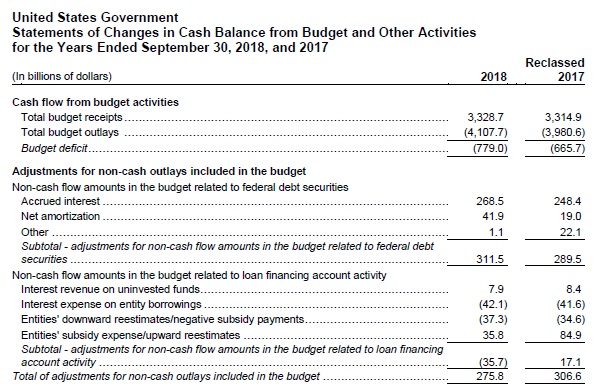 Statements of Changes in Cash Balance from Budget and Other Activities
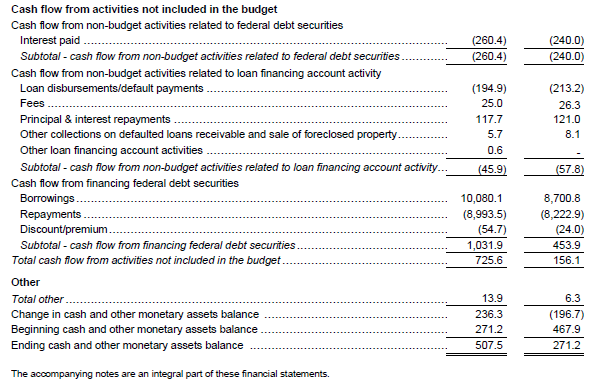 BETC Proposal
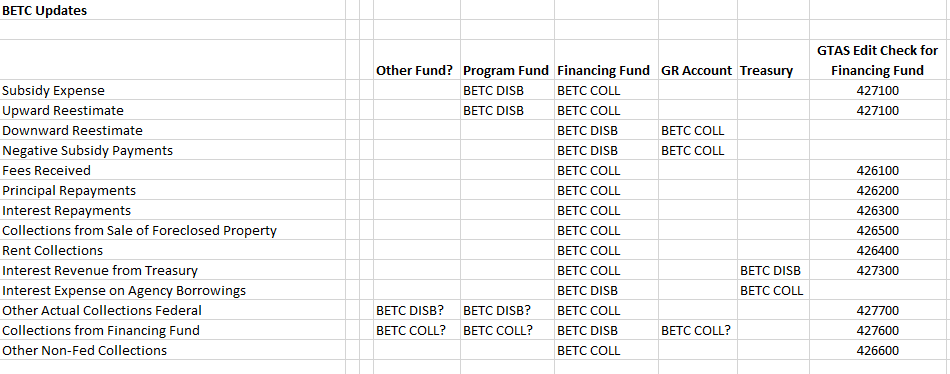 Questions?
Primary Contact
	Missy D. Williams
	Supervisory Accountant
	(304) 480-7125
	Melissa.Williams@fiscal.treasury.gov

Secondary Contact
	D. Lynn Petty
	Accountant
	(304) 480-7404
	Deborah.Petty@fiscal.treasury.gov